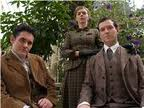 By 
Darren Woods
And
Gerard  Clarke
Alec Moore
First Impressions
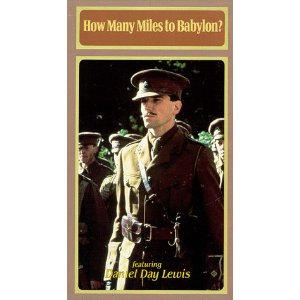 Alec is a polite, honest and kind young man. Alec is the only child of a loveless family. His function is to be a shield between his parents.
Alec's Childhood
Alec's unhappy , cold, lonely and loveless upbringing turns him into someone who has “developed the technique of listening to a fine art”
Alec was unable to attend school due  to the determination of his mother “ I missed the formalities of education .”
Alec was unable to mix with children due to the higher position his family had in the community  
“ As a child I was isolated from the surrounding children of my own age due to the traditional barriers of class and education.”
Alec And Jerry’s Friendship
Alec and Jerry's friendship grows stronger and stronger throughout the novel. Even with the barriers of class and education, their relationship remains strong,
“ I had a friend, a private and secret friend”.
ALEC
“ i was isolated from the surrounding children of my own age by the traditional barriers of class and education
“ As a child i was alone “
“ I love no living person”
“ I missed the formalities of class and education”
“I had a friend. A private and secret friend”
Final Impression
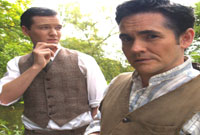 At the end of the novel, Alec has nothing left to live for. Facing death, he tells the army chaplain that he shall “Sing gladly” as he goes to meet his maker. Alec's life was damaged and scarred by domineering parents. Alec's fate is a heart felt one but perhaps it’s better like this than for him to live on.
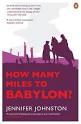 The End